Гимнастика  для  глаз
Следи глазкамии   отгадывай буквы
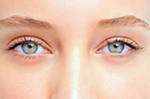 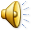 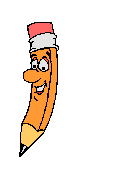 Какое слово получилось?
З
Г
Л
Я
Д
В
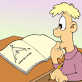 Получилось слово?
взгляд
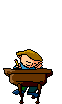 Берегите зрение!
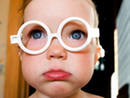 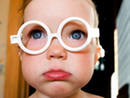